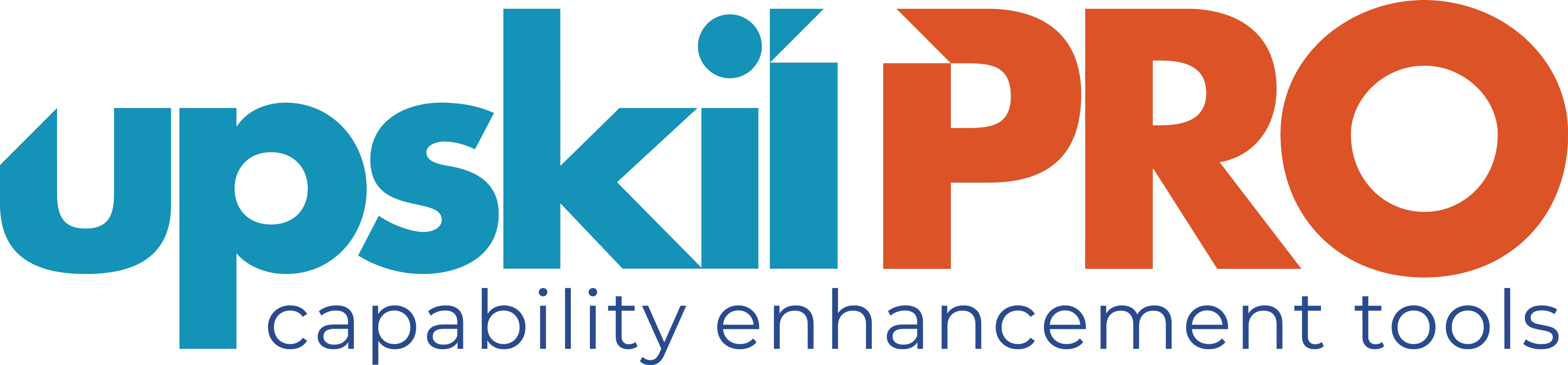 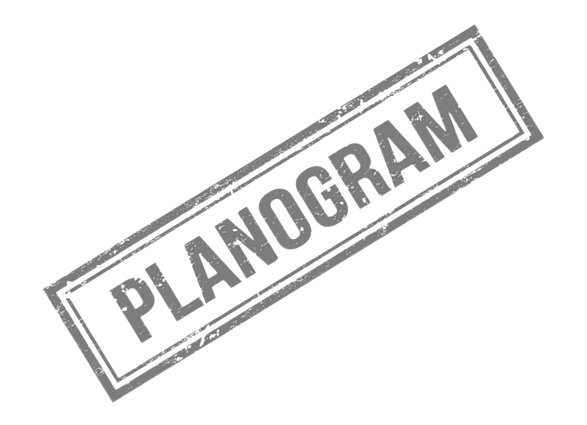 Planograms.
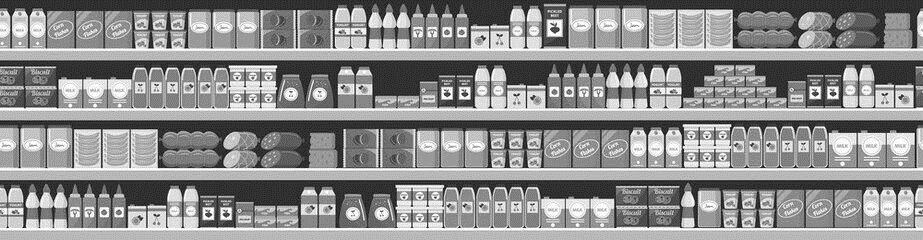 Sales & Marketing Fundamentals.
UpskilPRO e Institute for Sales & Marketing
Tools, Content & Templates 
Hand built using experience & insight
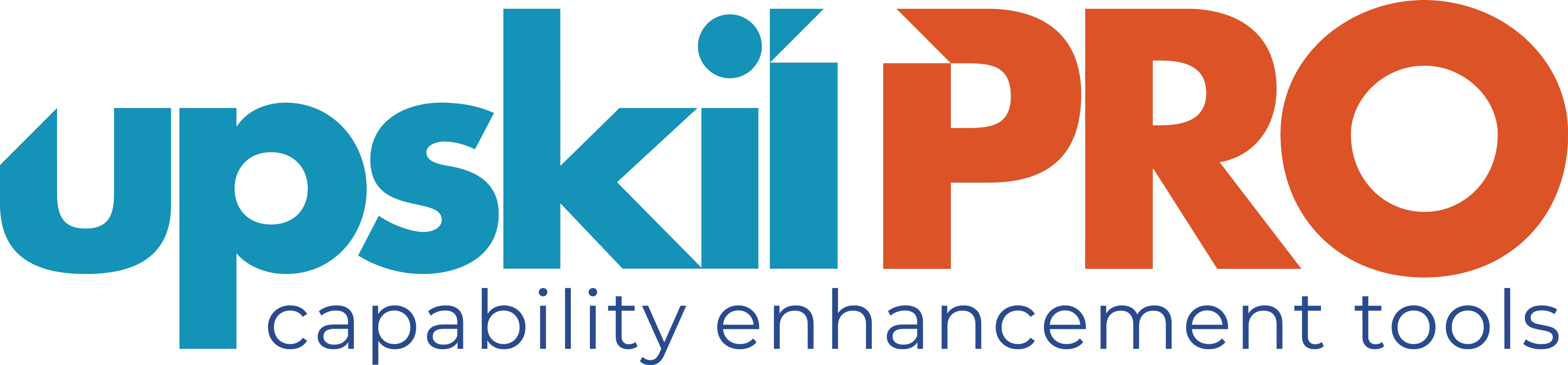 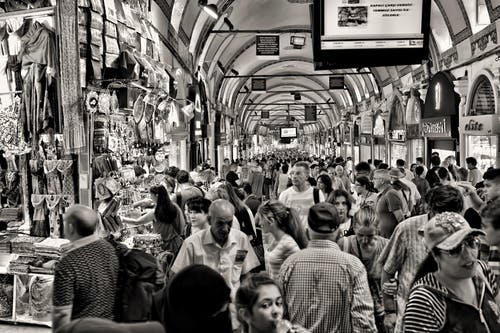 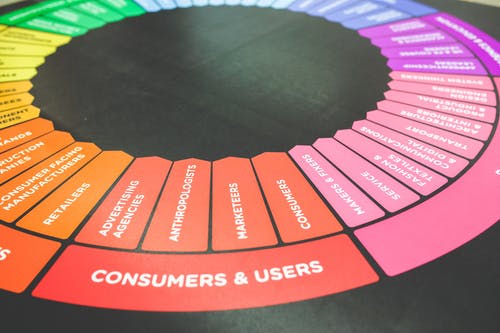 Created by 
ex-Procter & Gamble, Rothmans,  BAT, Gillette, Nokia, 
Microsoft & 3M managers.
UpskilPRO tools are designed in easy-to-use solutions, all you need to do is download the tool and get to work immediately . All UpskilPRO material has taken 100’s of hours and many 1000’s of $ to build , all this expertise and content is brought to you for a fraction of the cost to help professionals enhance their capability.

	core areas which are best suited to improve using our tools: 

Subject matter expertise 
Best practices
Analytical output & charting 
Prioritization
Process
Training
Making life simpler for 
Sales & Marketing professionals.
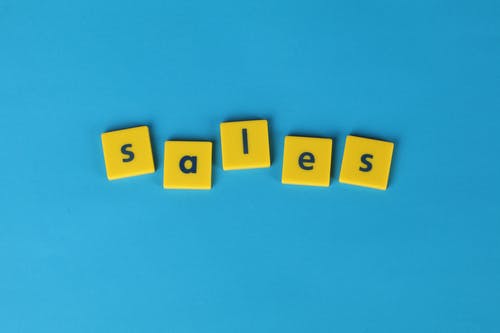 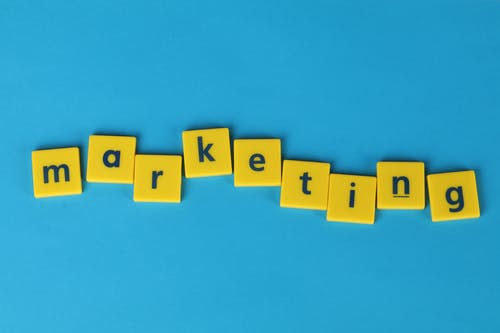 Tools in one place to get 10X productive now.
www.upskilpro.com
2
Job Descriptions

Develop roles clearly and completely  across varying levels of experience
Agreements

Draft your business agreements across a variety of areas
KPI’s
Performance indicator, a quantifiable measure of performance over time versus a specific objective.
Templates

Templates are designed based gather information in a structured manner
Strategic tools 

These tools are  recognised the world over in business schools, consulting firms and companies who plan strategically.
Content Modules
 
Best practice material in power point for use as a knowledge base in business training , planning and execution .
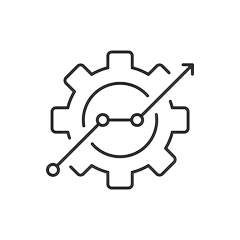 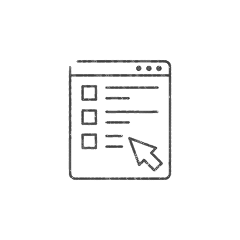 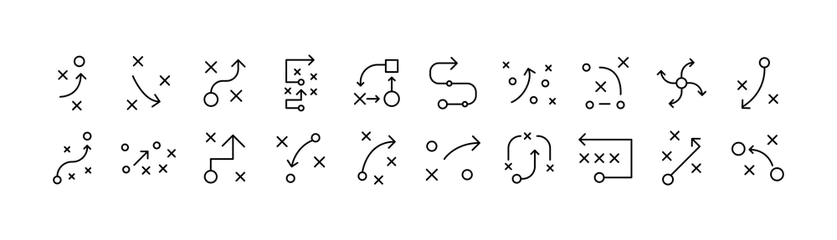 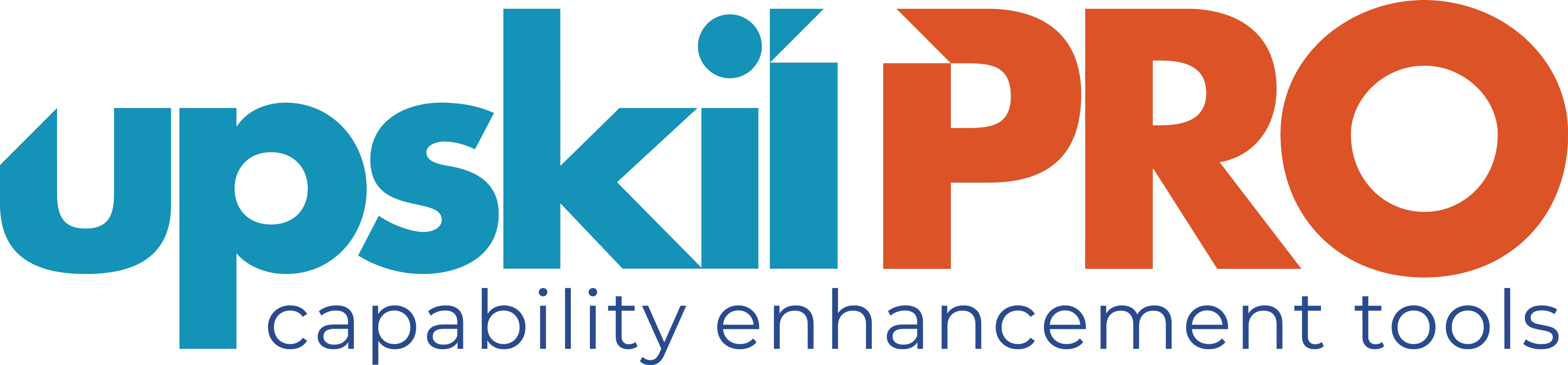 Gain a competitive edge using the best tools and techniques to build a better you .
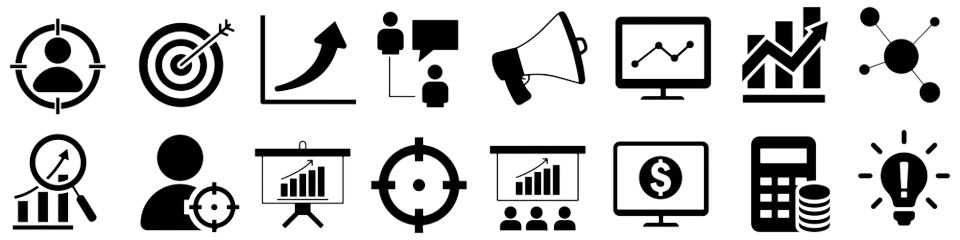 Scorecards 

Designed as functional or subject indicators across a variety off situations to enable performance of situational evaluation versus aligned standards.
Analytical Tools 

Interactive excel tools on specific business areas based on your data inputs delivered in a workbook model with instructions.
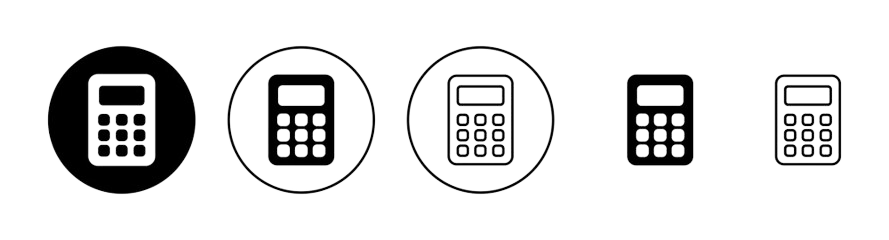 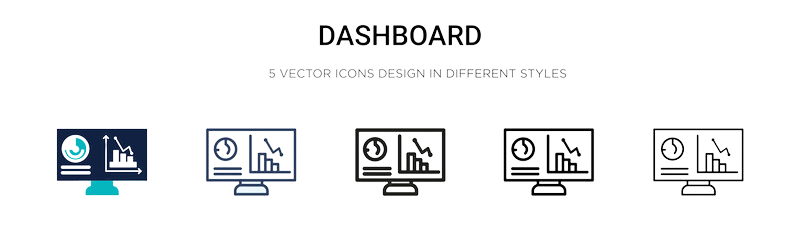 Assessments

Assessments are designed around specific areas to conduct reviews  and will center around a benchmark reviewing individuals or functions
Calculators 

calculate the right ratios for businesses looking for benchmarks in a variety of situations
Research 

Research tools for sales and marketing engagement
Checklists

Designed around achieving milestones in a sequential manner.
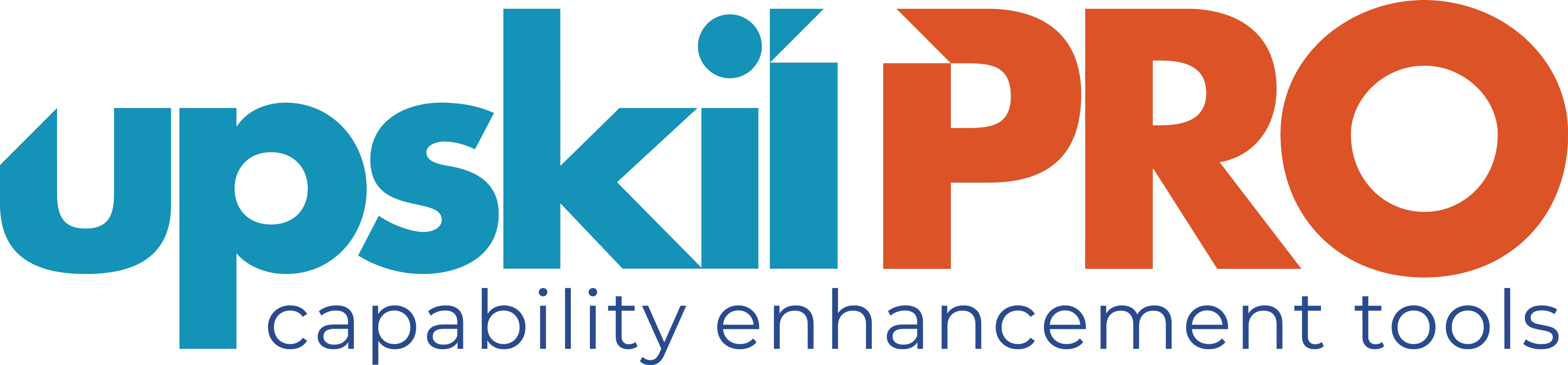 7 Benefits of using UpskilPRO :
Improve your knowledge 
with professional Strategic Tools , Templates and planning documents for any business situation!
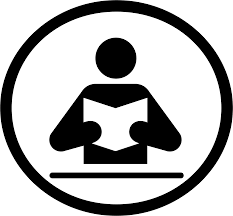 Use ready made tools
with filled in examples and ready to print & edit at your convenience . Just edit and fill-in the blanks !
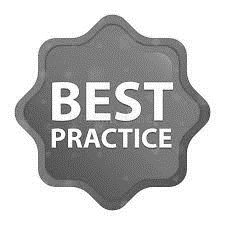 Develop YOUR BUSINESS 
Learn , & utilize the knowledge and  processes and enhance your capabilities  as the other companies have
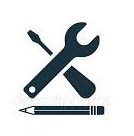 We Created UpskilPRO for the 
Sales Professional 
Trade Marketer 
Marketing Executive 
Operations Manager 
VP/Director/Manager
100’s of tools , 	TEMPLATES & 	documents
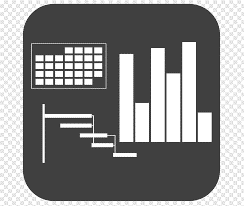 CREATED BY 
world class sales and marketing 
 business professionals.
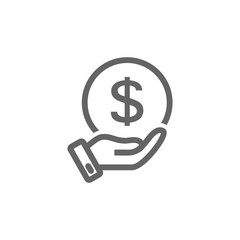 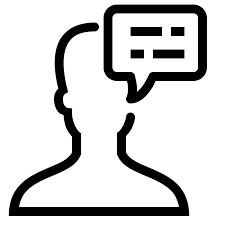 SAVE THOUSANDS OF DOLLARS
The  average company will save 1000’s of $ per employee in time & effort using our ready tools !
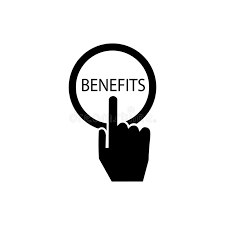 All tools 
are based on topics and subject based situations  and are simple and easy to use .
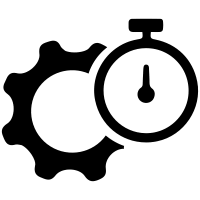 Top Quality Tools & Templates for developing both you and your business.
www.upskilpro.com
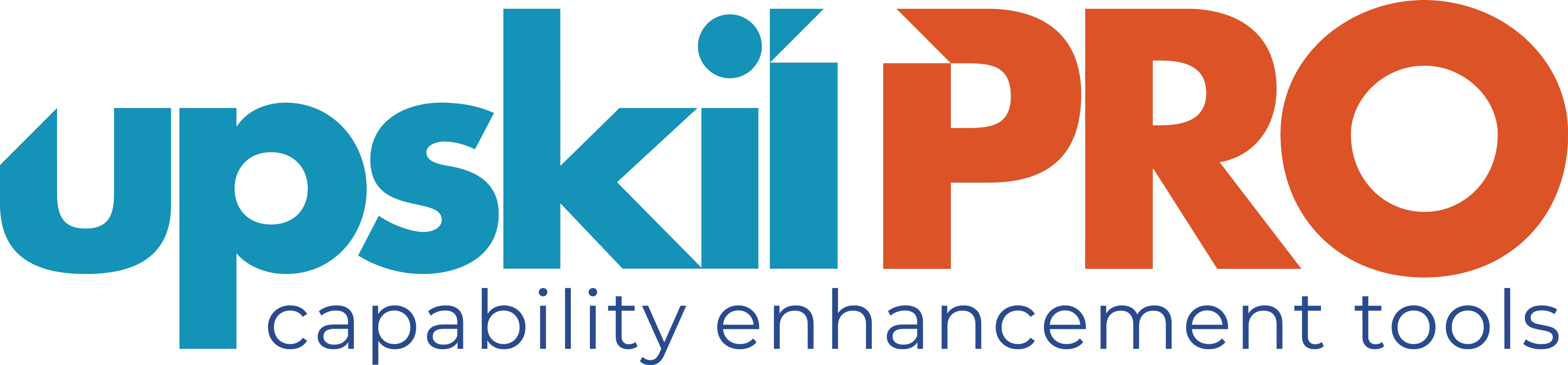 Trade Marketing  
Planograms
Merely having the right product or brand on shelf won't be enough , you need to ensure its placed in a way in which shoppers find it meaningful and engaging.
The other part is making sure your planograms are backed up by data , and the brand reflects your positioning in a meaningful manner on category
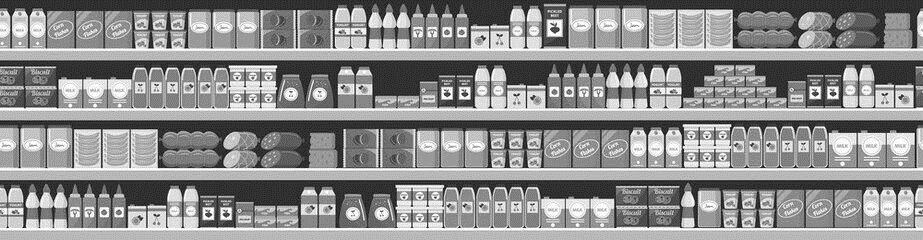 www.upskilpro.com
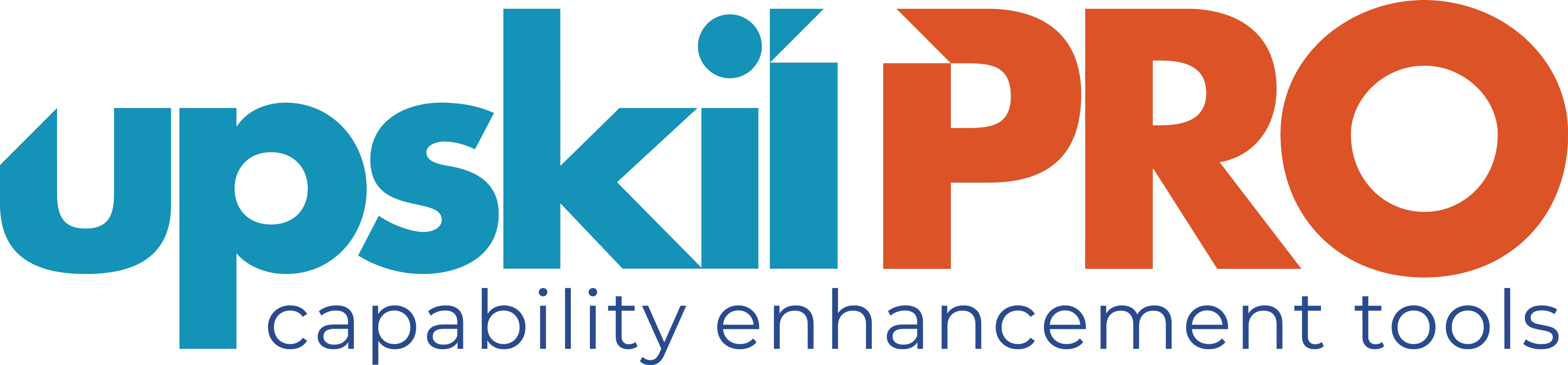 Trade Marketing  
Planograms
Data suggests 75% - 80% of the purchase decision is made at the category , the balance 20 – 25%% is made between the Secondary display and other upsell displays.

A well merchandised and laid out product lends itself to the consumer making a qualified purchase decision at the category
Merchandising Team Maintenance
Compliance and Execution
Secondary Displays
Category Strategy
Key components  of a POG management system
Alignment between Shelf Fill and Shelf Layout
Data alignment
Contractual Alignment
Visual Optics & Adaptability
www.upskilpro.com
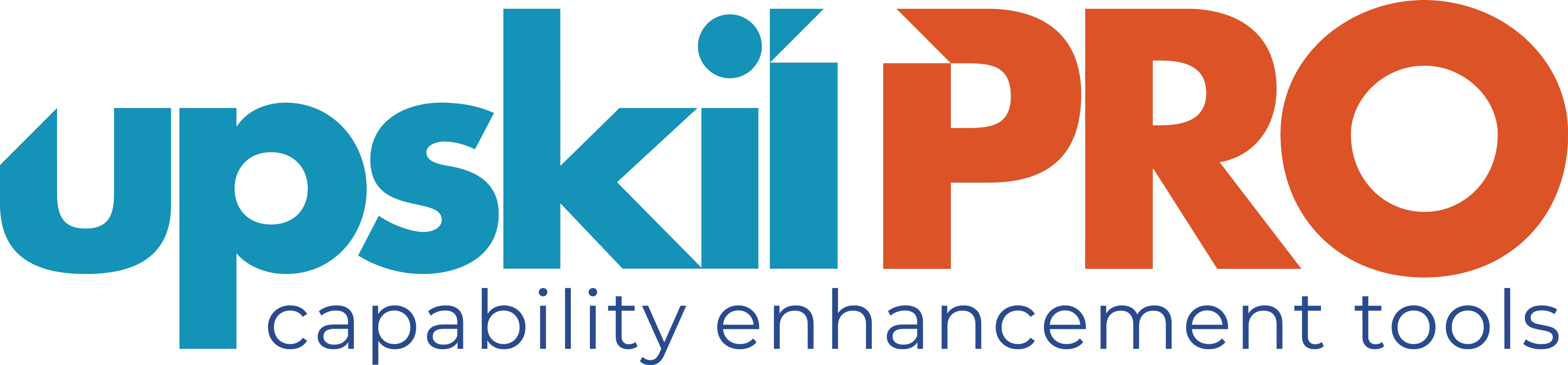 Trade Marketing  
Planograms
Brand / Manufacturer perspective
Retailer Perspective
My brand is promoted and is a market leader
I invest in Advertising & Promotion 
I support the category with promotions
My brand generates sizeable category profitability
More products mean more sales 
Capacity to increase more products on shelf means more variants for customers.
More products means more profitability
Clarification
Clarification
More products mean more sales but they mean less space for higher sellers
Capacity to increase more products on shelf means more variants for customers., however consumers know what they want and this results in category clutter.
More products means more profitability, however this translates into leaders and laggards resulting in opportunity loss of the shelf is highly cluttered and fragmented
My brand is promoted and is a market leader / a good category mix is representative of select brands
I invest in Advertising & Promotion / This is a great way to data synthesise and present the opportunities to a retailer
I support the category with promotions / this is a positive way to show the difference between organic and inorganic sales 
My brand generates sizeable category profitability / a good way to communicate is to build on sales versus profitability in relation to the consumer profile and traffic data.
www.upskilpro.com
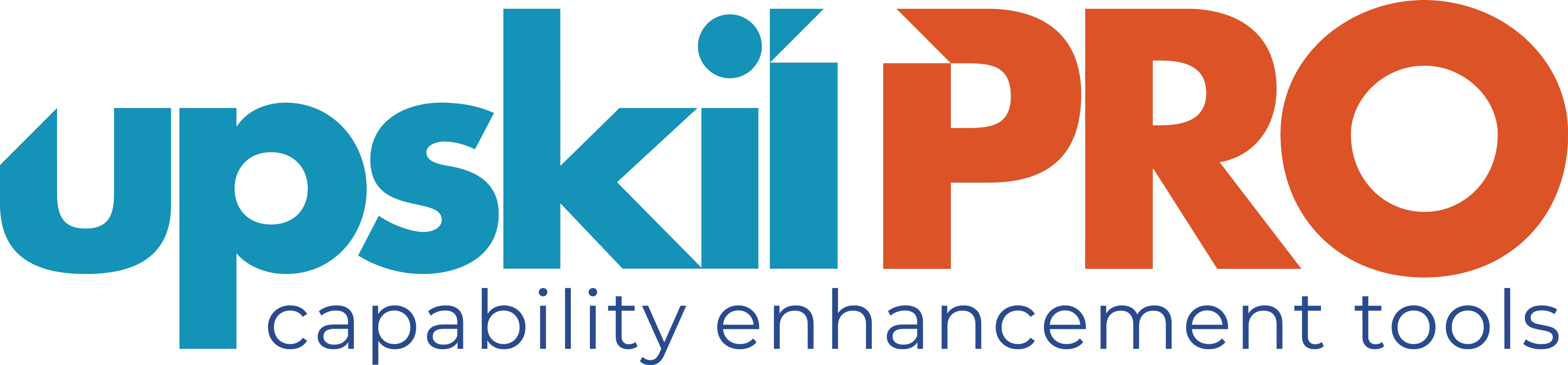 Trade Marketing  
Planograms / & Dual engagement
Stage # 4
Growing maturity
The early entry is relevant to  retailers who are self-sufficient and make unilateral decisions on category layout and mix , this results in a inward focussed approach which is not supported by any data and external engagement.
The next stage results in the discovered need to build out POG based on internal data and decisions making
The 3rd stage is the discovery stage when external engagement is encouraged,  and the data is forthcoming  from a brand manufacturer mainly.
Stage 4 involves engagement on a per level with 1:1 dialogue and data share from both sides to build out category captainship and a winning category  for both
Stage 5 is a critical stage where 1 or more partners believe their efforts are not being compensated and valued.
DATA SHARE FROM 
MANUFACTURER,
& RETAILER WITH 
A VIEW TO  CREATE 
CATEGORY CAPTAINSHIP
Stage # 3
Late Growth

DATA SHARE FROM 
MANUFACTURER,
MAINLY
Stage # 5
Decline

DIVERGING VIEWS AND 
DIFFERING PRIORITIES
PRODUCT
EXTENSION
Stage # 2
Early growth leaders

BASIC POG APPLICATIONS 
WITH NO DATA
.
Stage # 1
Pioneers

ENTRY INTO RETAIL &
 PRESENCE
BASIC POG
DATA SHARE
1:1 ENGAGEMENT
DISENGAGMENT
SALES
LISTING & PRESENCE
TIME
www.upskilpro.com
Trade Marketing  
Planograms
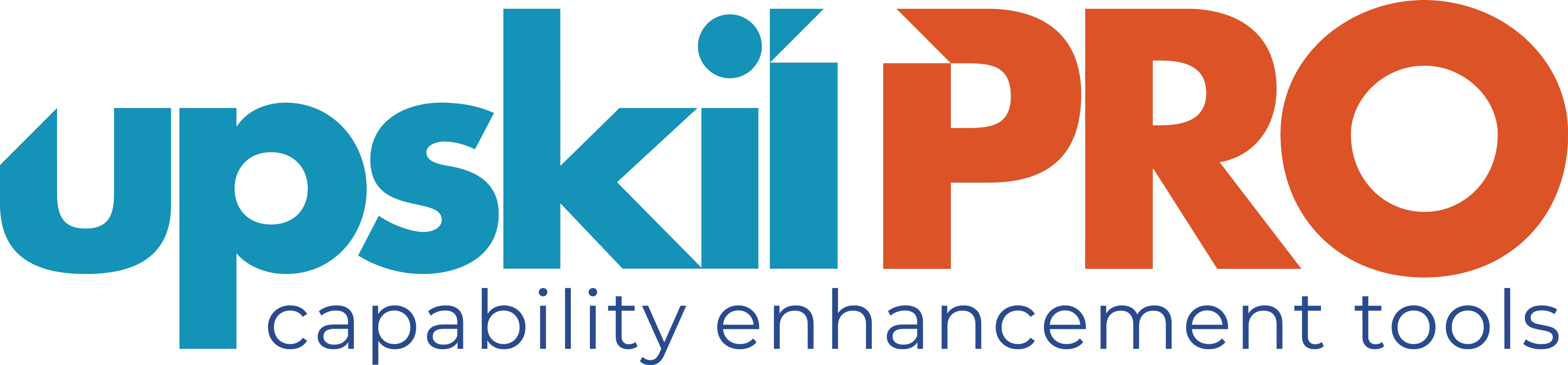 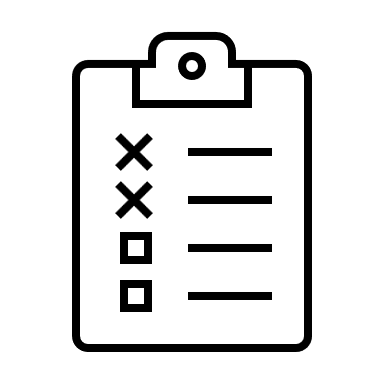 Do not
Do’s
Stress on my brand is a market leader
Engage on side conversations and dialogue without stakeholders
Engage qualitatively without any data and vision to look at the big picture
Proceed without a plan and milestones 
Proceed with a singular approach to win , as winning has 2 parties , not 1
Build on the big picture always
Build engaging peer relationships ,Share ideas and concepts 
Build on the customer wins concept
Build on the science of Planogramming to win engagement
Engage on quantitative data as opposed to qualitative inputs
Use samples 
Use a test approach without disruption to customers 
Test concepts and quantify them for reference 
Illustrate key concepts using digital assets
Build and engage the wider team to deliver value , keep all constituents informed and motivated to win.
Always have a plan and milestones
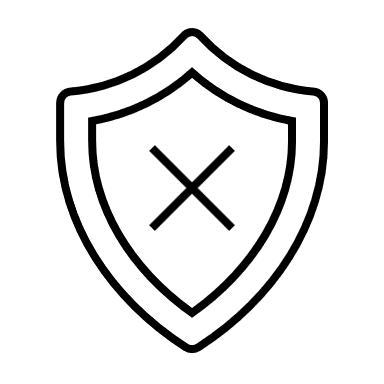 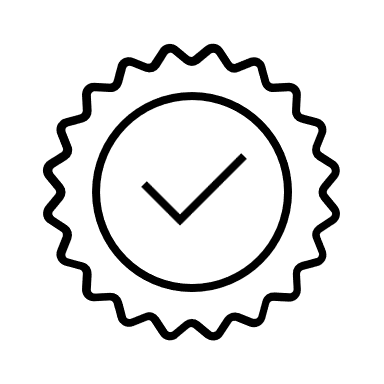 www.upskilpro.com
9
www.upskilpro.com
Planograms
What Does Shelf Placement Mean To Shoppers?
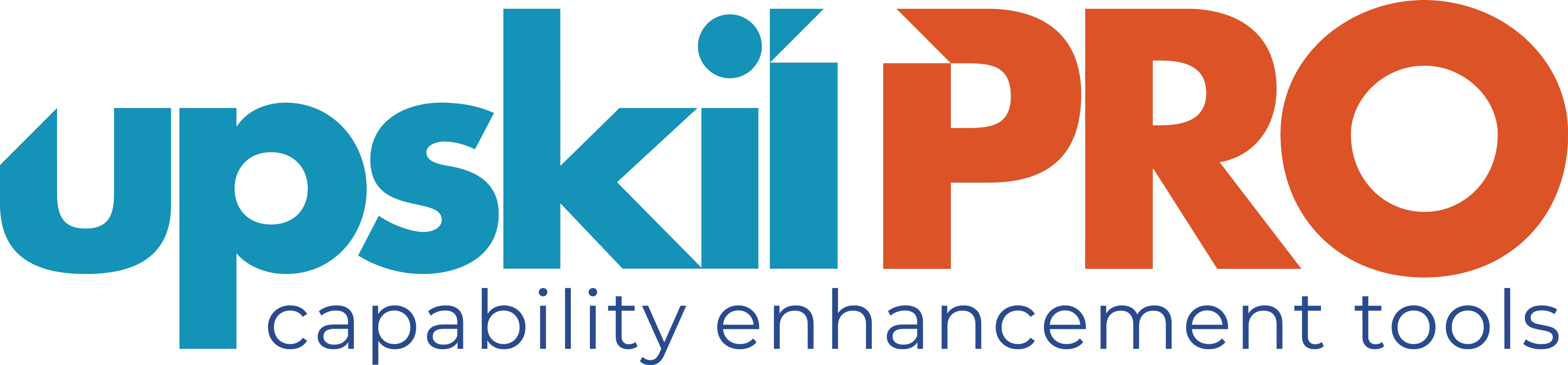 Shoppers first look at eye-level shelves.
 The eye scan is first horizontal from left to right , then vertical ( upwards and downwards ) of the shelf.
 They take fewer than eight seconds to make a purchase.
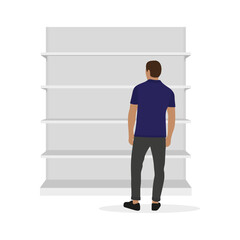 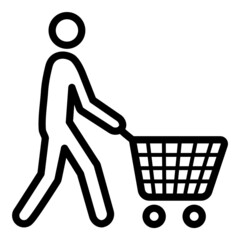 Shoulder to head level
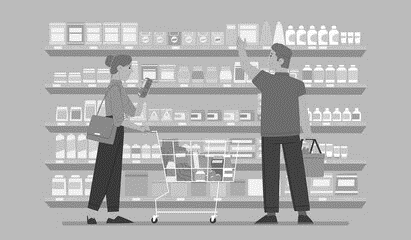 Hip to Eye level
( Gold influence Zone )
Retailers confine the top shelf spaces for:
New  or unknown brands
New products extensions 
Products low on market share 
Products with low sales and profitability.
Knee level
Key Takeaway .
This is why POG placement is usually directed at the Hip to eye level for greatest impact.
If the brand has all 5 shelves ( diagram at right ) then priorities are driven by best-selling SKU’s in the HE level or golden zone
Planogramming is both an art and a science.
10
www.upskilpro.com
Planograms
The Basic science in planograms versus merchandising layouts
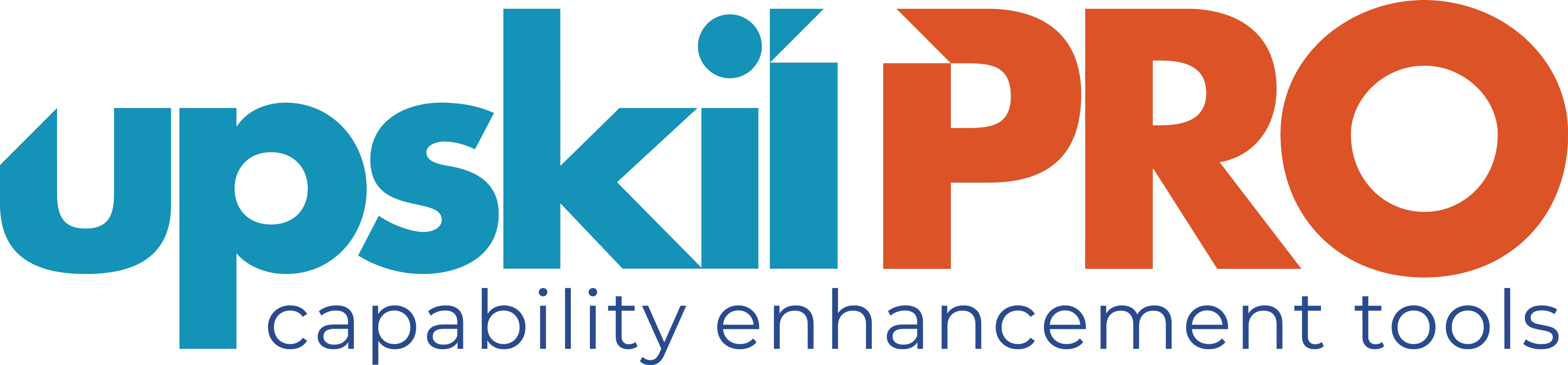 Planogram
Vertical  POG
Header
Typical Orientation
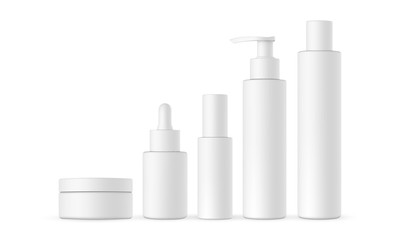 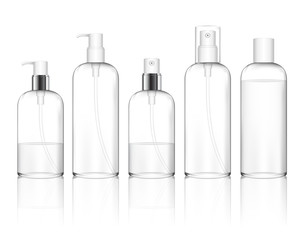 Shoulder to head level
Level 1
1 linear meter
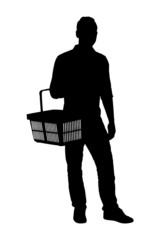 Line of sight
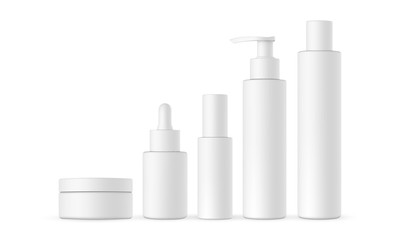 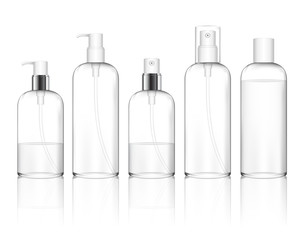 Level 2
1 linear meter
Hip to Eye level
Small Sizes
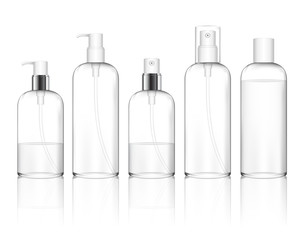 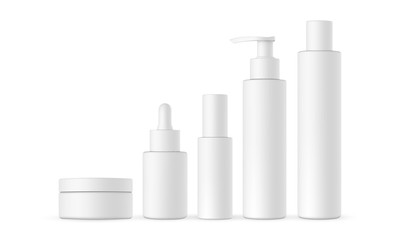 Level 3
1 linear meter
1.5 Meter
Medium Sizes
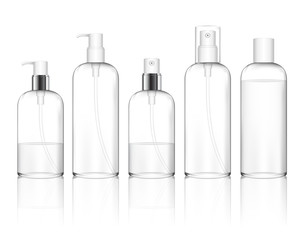 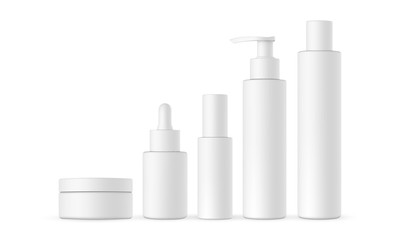 Level 4
1 linear meter
Large Sizes
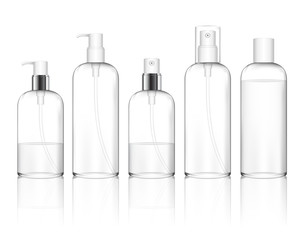 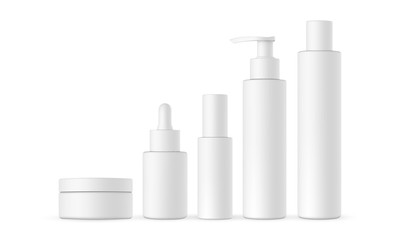 Knee level
Level 5
1 linear meter
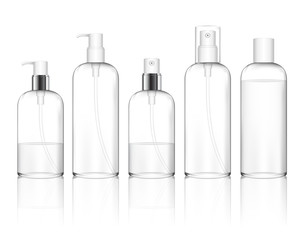 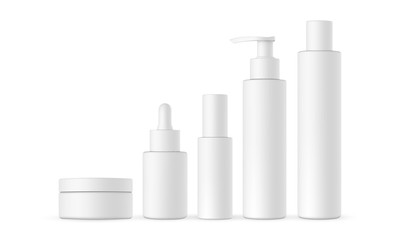 Level 6
1 linear meter
1 Meter
1 Meter
Key Takeaway .
The block planogram uses visual effect and the capacity to accommodate all Sku's into 1 area thereby creating a pull effect for the consumer from a distance.
This works well when the Sku's are few and the sizes are few also , as the traditional layout uses smaller sizes above and mid to larger sizes below in a traditional layout for consumer engagement.
This layout works well when we have more sizes and more sku variants
11
www.upskilpro.com
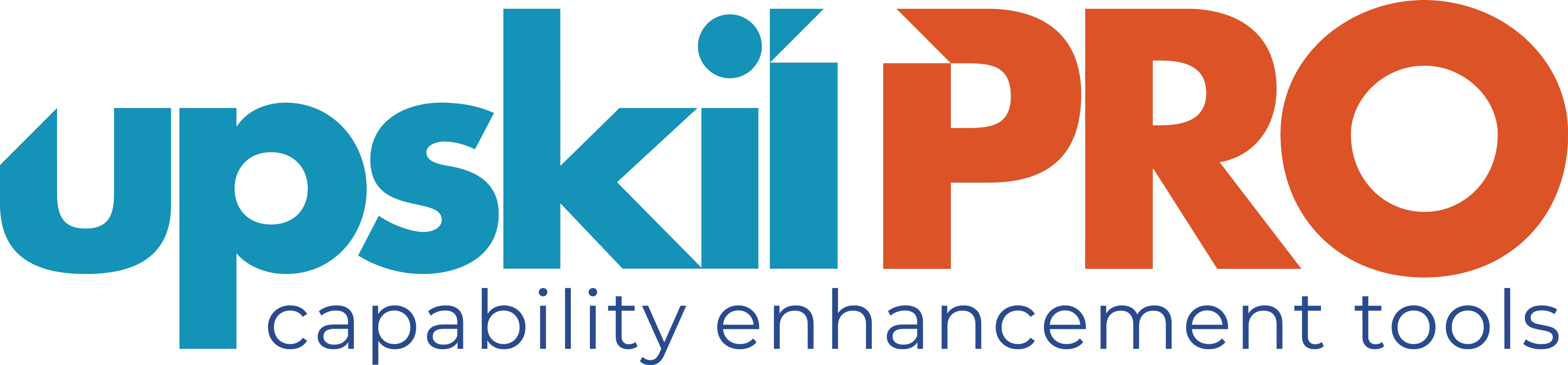 Planograms
Planograms
Header
For the retailer 
the addition of an extra shelf as per example increases his available category meters from 10 to 12 representing a 20% increase and the possibility to either increase another brand or two on the shelf or if his space management data is utilized review the possibility of not only increasing another strong brand contender but giving more space to fast sellers to increase sales and reduce out of stocks 

For the Brand owner 
the addition of the extra shelf gives the possibility of starting engagement on space utilization also for his own brand to  improve visibility and sell out. 
In general, this is not always possible as the considerations are product dimensions and product fill , in the event his happens and the visual representation is considered good then the retailer has just improved his direct product profitability very creatively 

Depth of shelf 
The depth of shelf gives the planogram that many more units on shelf or lesser units , most retailers will adopt a 40cm depth as a standard , and that will be optimum , some retailers have been known to adopt 50 cm. the depth of a shelf remains the retailers choice but can greatly affect stock management if they adopt a 50cm depth instead of 40cm.

Shelf breadth 
The standard is usually uniform at 1.0 meter or 1.2 meters in general.
Level 1
1 linear meter
1 linear meter
Level 2
1 linear meter
1 linear meter
1 linear meter
1 linear meter
1.5 Meter
Level 3
Level 4
1 linear meter
1 linear meter
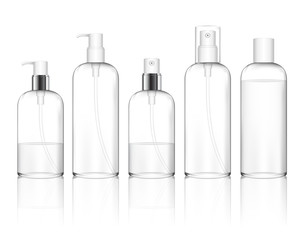 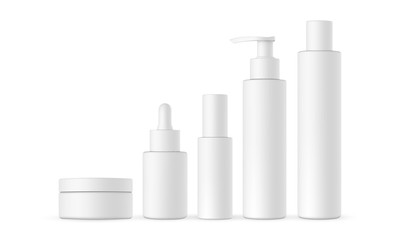 Level 5
1 linear meter
1 linear meter
1 Meter
1 Meter
The category layout above is referred to as a 2-meter category in general , for a trade marketer and retailer this will become a 2-meter category consisting of 10 linear meters dispersed 5 meters vertically per linear meter, this essentially means now the category is a 10 linear meter category .
A retailer can in many cases simply add shelves to a category and increase the category size , notwithstanding the elimination of the idle space above the products and the addition of 1 more shelf ( see example ) to optimize the space management , this is possible if there is idle space, and the addition of the extra shelf poses no major reconfiguration of the shelf .
www.upskilpro.com
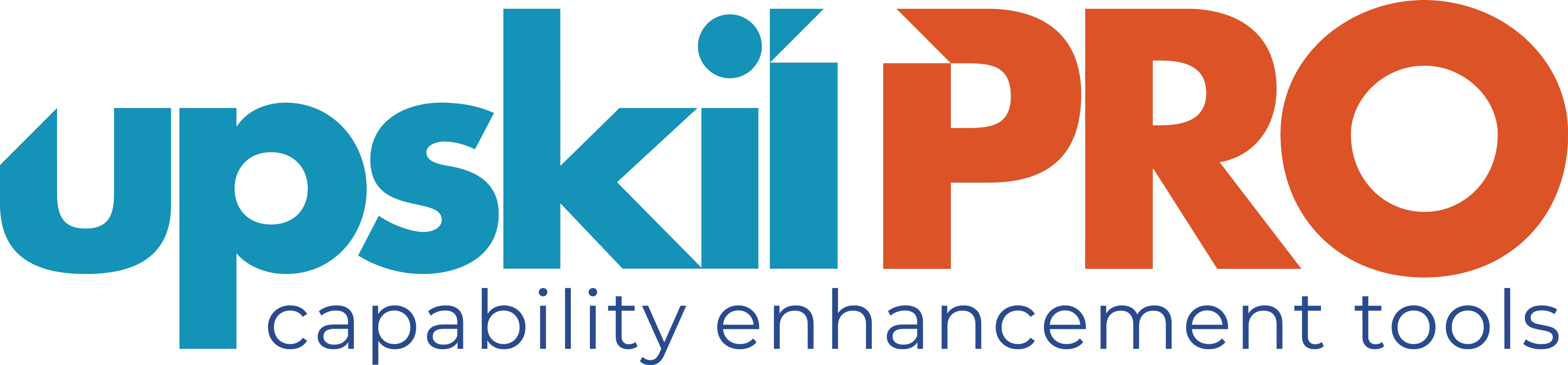 Planograms
POG differentiation by channel
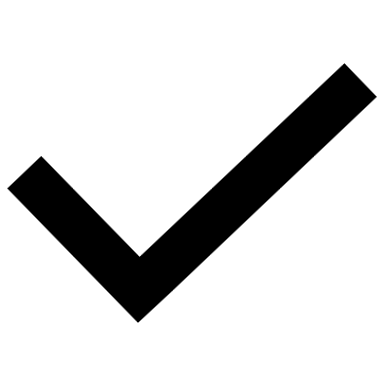 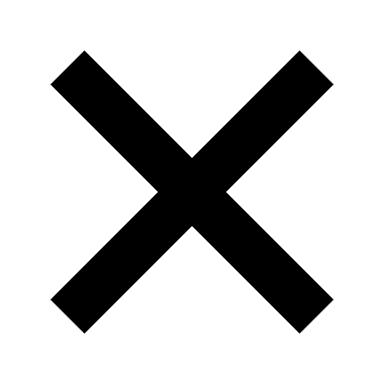 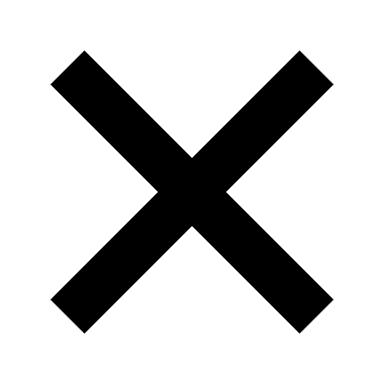 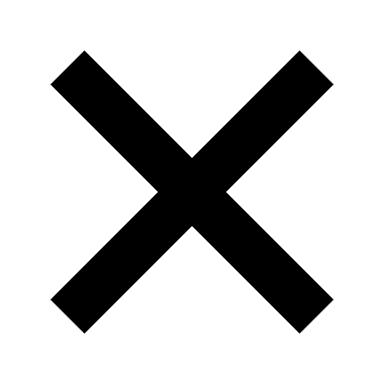 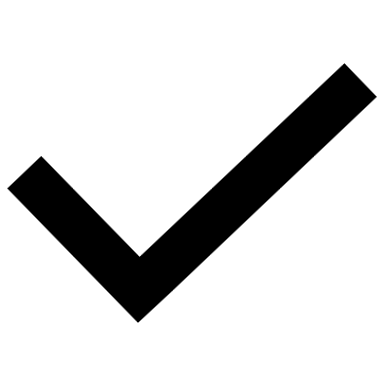 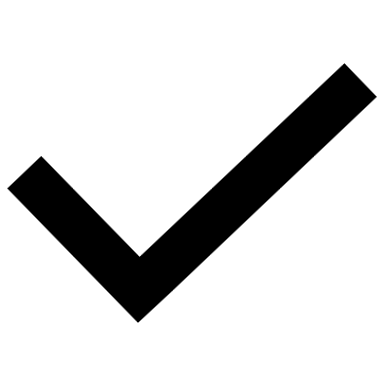 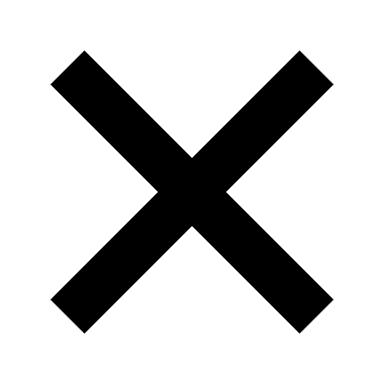 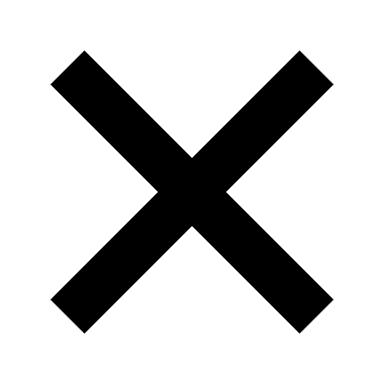 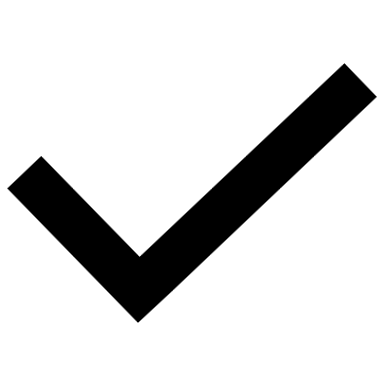 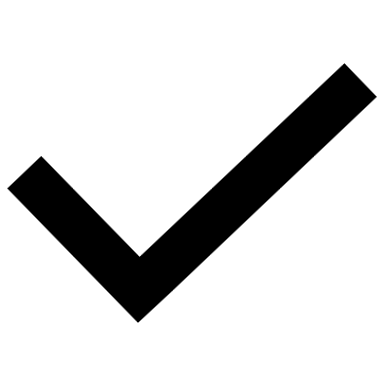 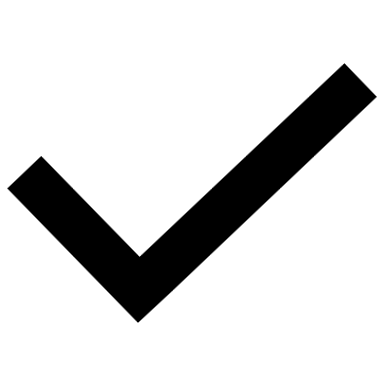 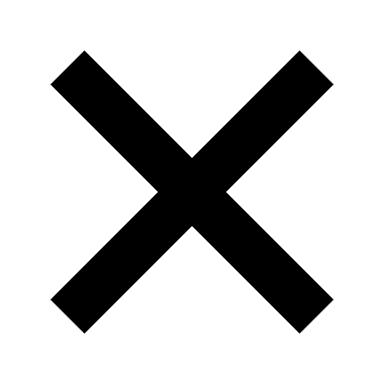 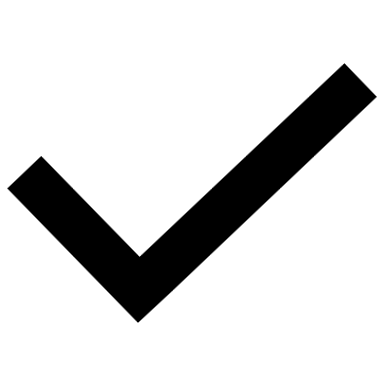 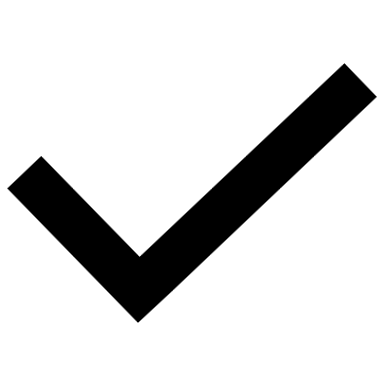 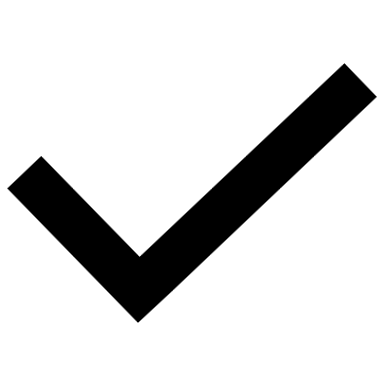 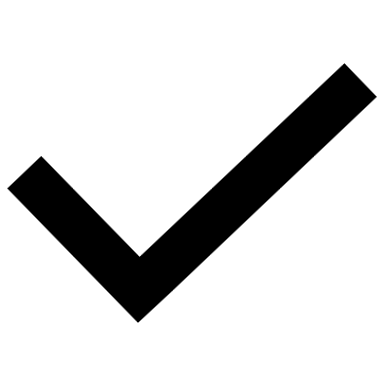 Key Takeaway .
Brand owners will seek to manage payouts across channels to ensure differentiation of product mix.
Each channel need will differ so the POG layout should reflect both the brand and the channel customer needs.
Channel A in the above matrix represents the bigger opportunity and layout , while Channel D represents the smallest and basic customer type
www.upskilpro.com
Planograms
Ecosystem
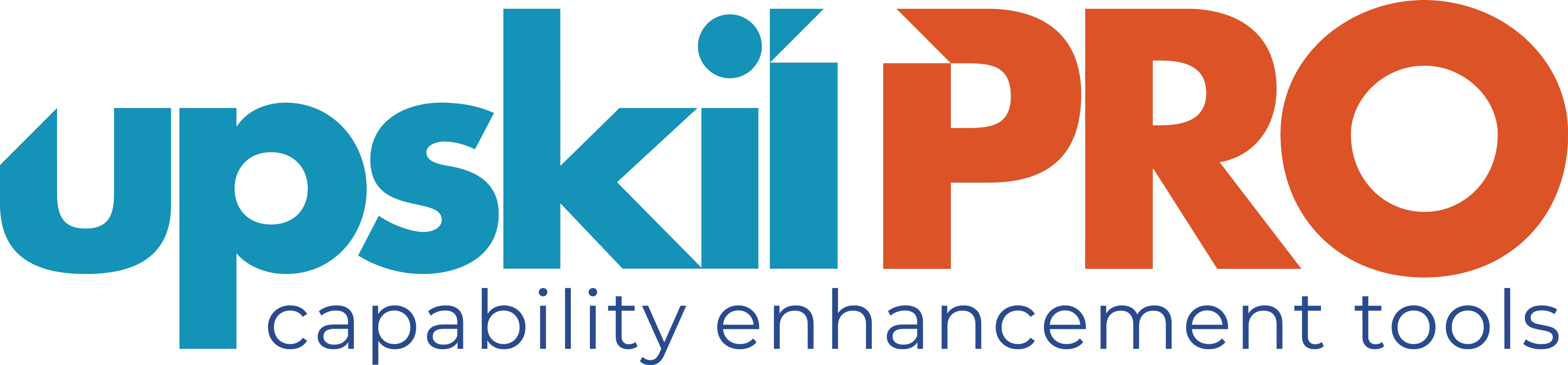 Enablers
Application
Key Alignment
Ownership
v
Brand Strategy
Audit Data
Key Customers
Brand Owners
Category
/ Sub-category
Planogram
ePOS
Market Share
Driver channels
Customers
Category Prioritization
Profitability
Global Account Management
Key Takeaway .
The primary drivers for branded products are the brand owners who visualize the POG layout by category and channel , as the POG layout is different by channel when you add the portfolio mix by channel which varies due to the channel needs and relevance.
Customers play a large role when they visualize the category priorities based on their data and customer needs.
The brand POG is holistic and is usually applied as recommended by the brand owner , eventually sales offtake plays a large role in how the POG retains its composition and distribution.
The key to successful POG is engagement with customers and using a data and customer centric approach to building the case for POG deployment.
14
www.upskilpro.com
Planograms
Typical Shelf Layouts on a fixture
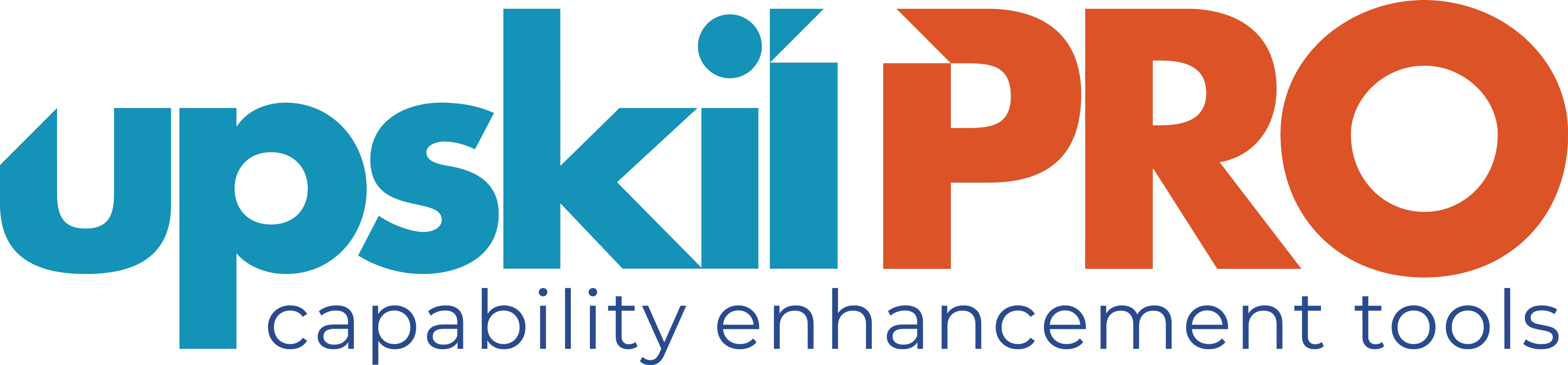 Vertical
Horizontal
Block
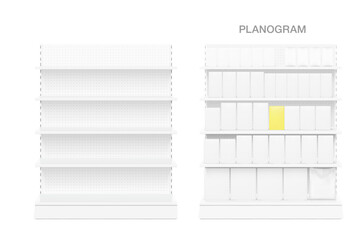 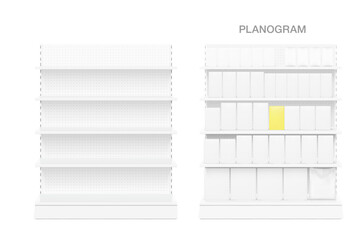 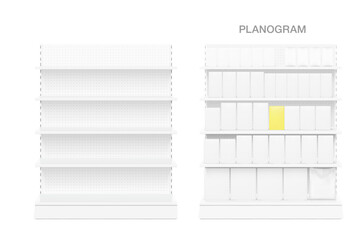 Planogram
A block is a mass of products laid out in a block for maximum visual effect. This can use both the efficiencies of the examples at right.
This layout is preferred when the portfolio mix has many sizes which need to be accommodated for shopper engagement and choice
This type of layout can be larger , but the effect is deliberate as the portfolio mix decides which works better, in the above case the portfolio may be few Sku's.
Key Takeaway .
The primary drivers for branded products are the brand owners who visualize the POG layout by category and channel , as the POG layout is different by channel when you add the portfolio mix by channel which varies due to the channel needs and relevance.
Customers play a large role when they visualize the category priorities based on their data and customer needs.
The brand POG is holistic and is usually applied as recommended by the brand owner , eventually sales offtake plays a large role in how the POG retains its composition and distribution.
The key to successful POG is engagement with customers and using a data and customer centric approach to building the case for POG deployment.
15
www.upskilpro.com
Planograms
Layouts
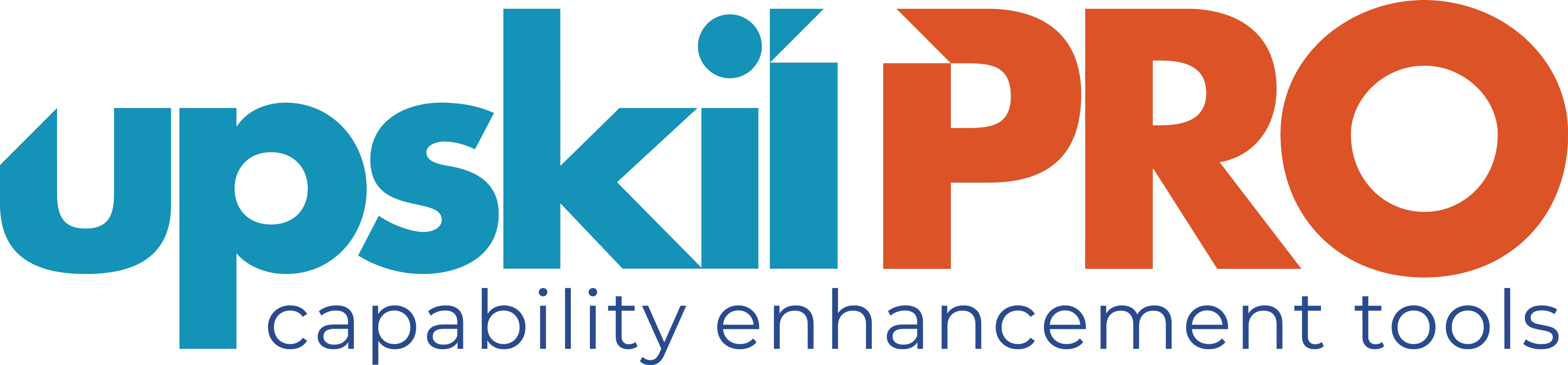 Block  POG
Typical Orientation
Header
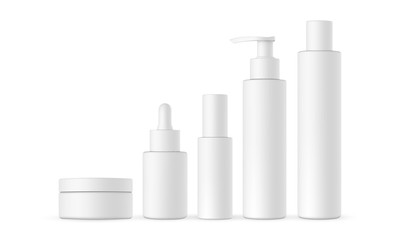 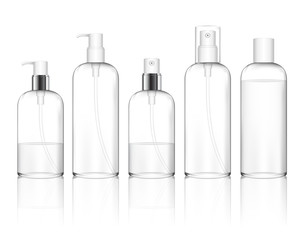 Level 1
1 linear meter
1 linear meter
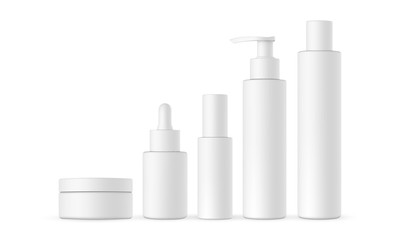 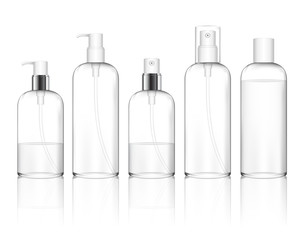 Level 2
1 linear meter
1 linear meter
Small Sizes
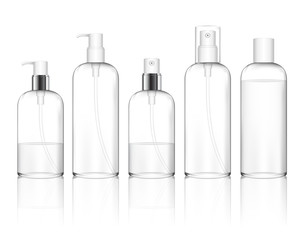 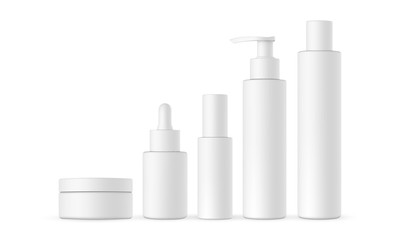 1 linear meter
Level 3
1 linear meter
Planogram
1.5 Meter
Medium Sizes
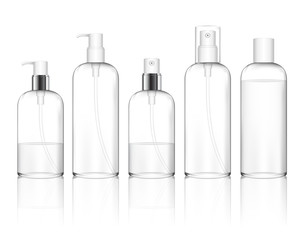 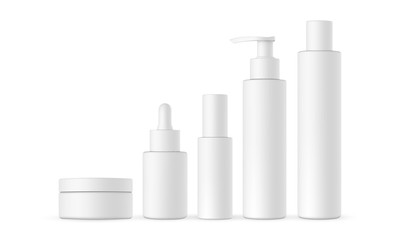 1 linear meter
Level 4
1 linear meter
Large Sizes
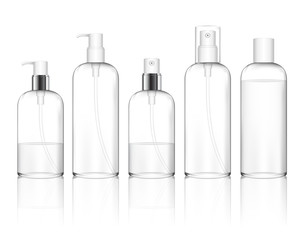 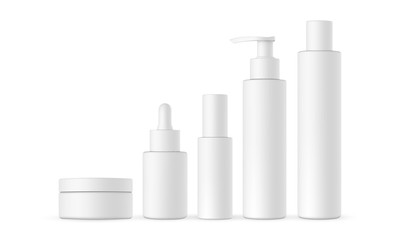 Level 5
1 linear meter
1 linear meter
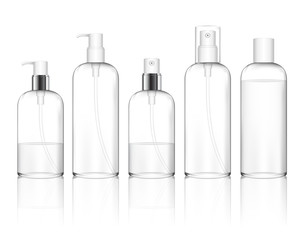 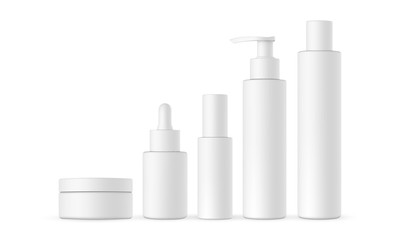 Level 6
1 linear meter
1 linear meter
1 Meter
1 Meter
Key Takeaway .
The block planogram uses visual effect and the capacity to accommodate all Sku's into 1 area thereby creating a pull effect for the consumer from a distance.
This works well when the Sku's are few and the sizes are few also , as the traditional layout uses smaller sizes above and mid to larger sizes below in a traditional layout for consumer engagement.
This layout works well when we have few sizes and more sku variants
16
www.upskilpro.com
Planograms
Layouts
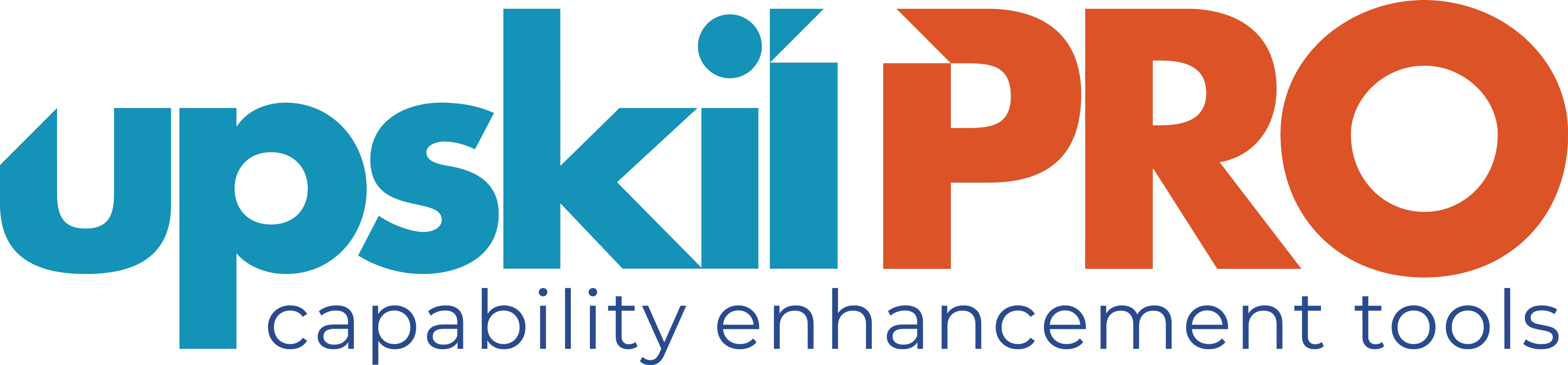 Horizontal  POG
Typical Orientation
Header
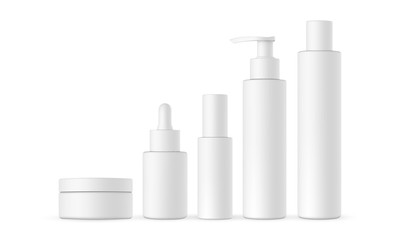 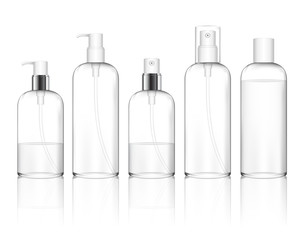 Level 1
1 linear meter
1 linear meter
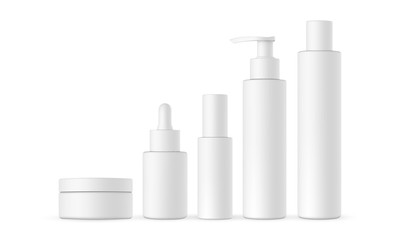 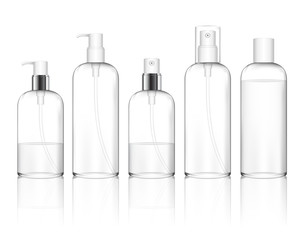 Level 2
1 linear meter
1 linear meter
Small Sizes
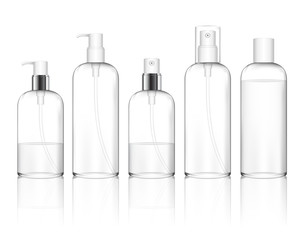 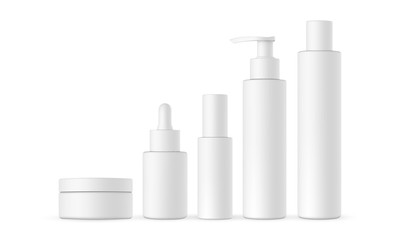 1 linear meter
Level 3
1 linear meter
Planogram
1.5 Meter
Medium Sizes
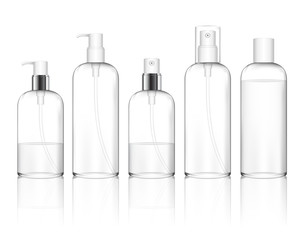 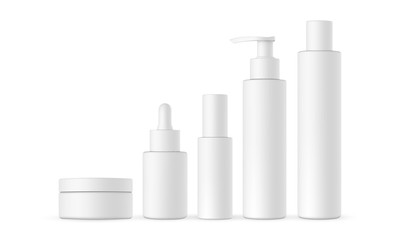 1 linear meter
Level 4
1 linear meter
Large Sizes
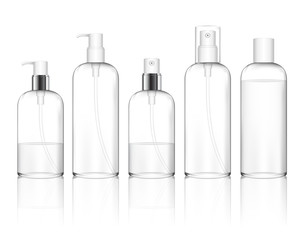 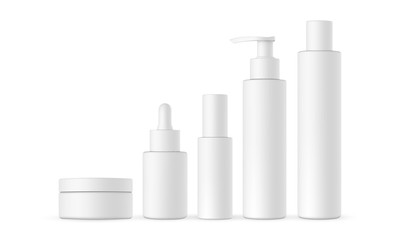 Level 5
1 linear meter
1 linear meter
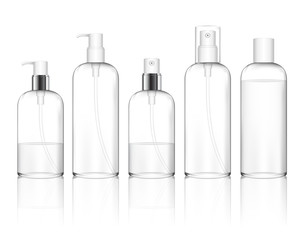 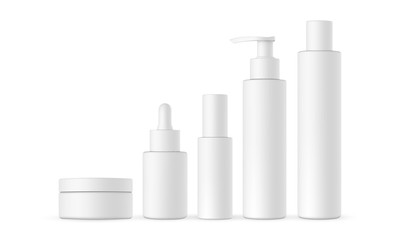 Level 6
1 linear meter
1 linear meter
1 Meter
1 Meter
Key Takeaway .
The block planogram uses visual effect and the capacity to accommodate all Sku's into 1 area thereby creating a pull effect for the consumer from a distance.
This works well when the Sku's are few and the sizes are few also , as the traditional layout uses smaller sizes above and mid to larger sizes below in a traditional layout for consumer engagement.
This layout works well when we have a mix of sizes and more few variants
17
www.upskilpro.com
Planograms
Vertical POG
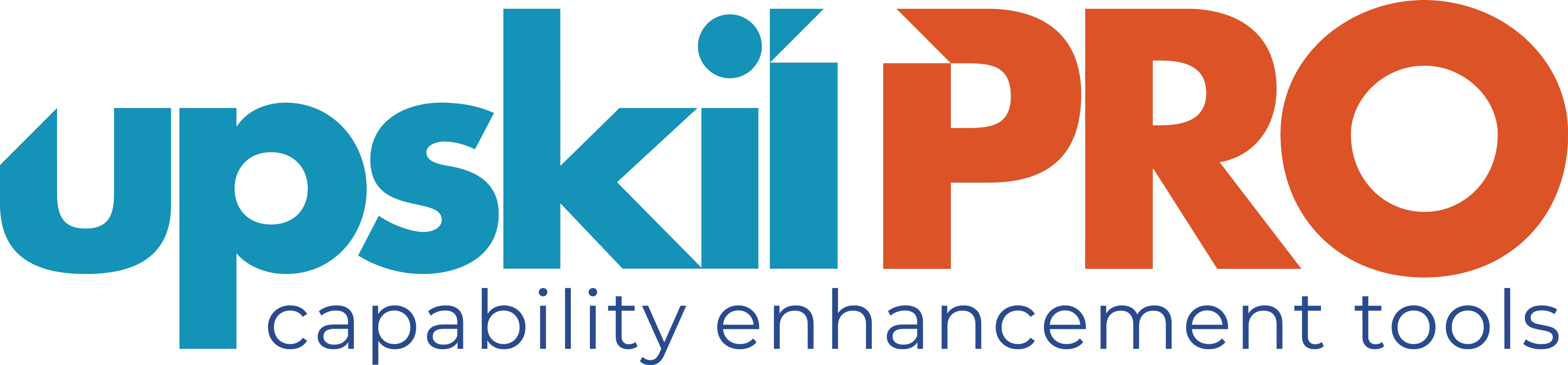 Vertical  POG
Typical Orientation
Header
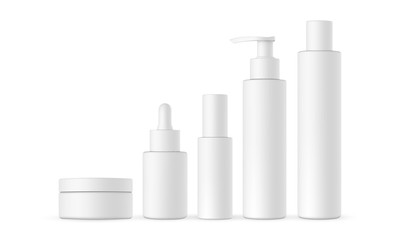 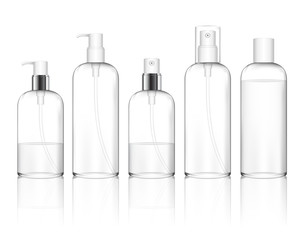 Level 1
1 linear meter
1 linear meter
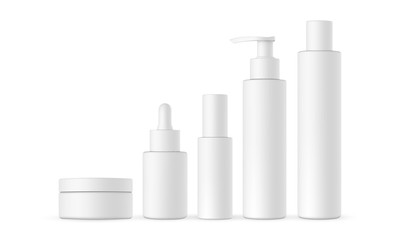 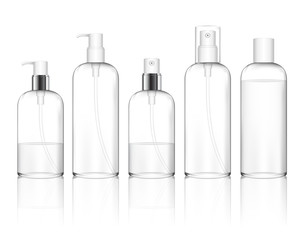 Level 2
1 linear meter
1 linear meter
Small Sizes
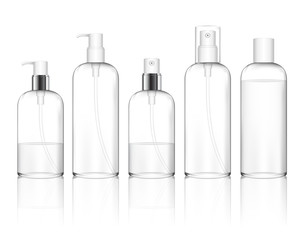 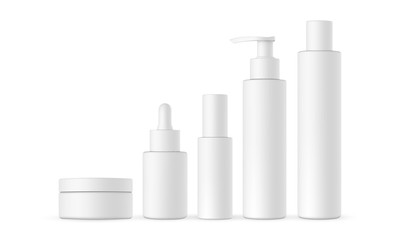 1 linear meter
Level 3
1 linear meter
Planogram
1.5 Meter
Medium Sizes
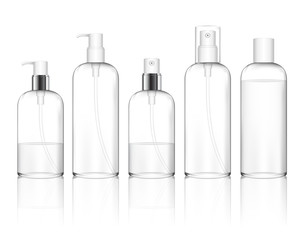 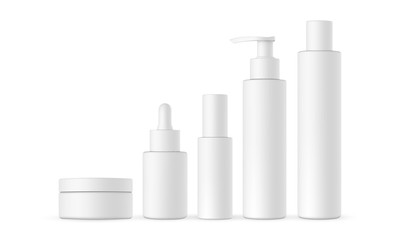 1 linear meter
Level 4
1 linear meter
Large Sizes
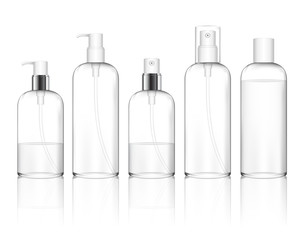 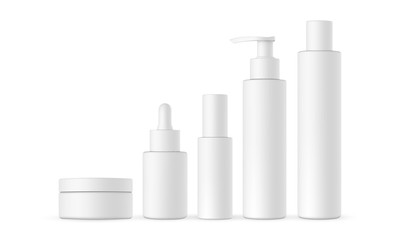 Level 5
1 linear meter
1 linear meter
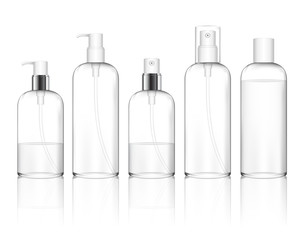 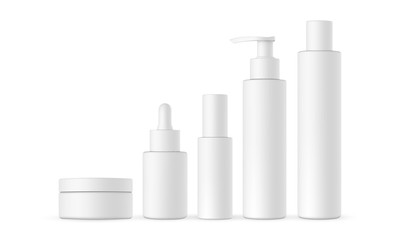 Level 6
1 linear meter
1 linear meter
1 Meter
1 Meter
Key Takeaway .
The block planogram uses visual effect and the capacity to accommodate all Sku's into 1 area thereby creating a pull effect for the consumer from a distance.
This works well when the Sku's are few and the sizes are few also , as the traditional layout uses smaller sizes above and mid to larger sizes below in a traditional layout for consumer engagement.
This layout works well when we have more sizes and more sku variants
18
www.upskilpro.com
Planograms
Vertical POG
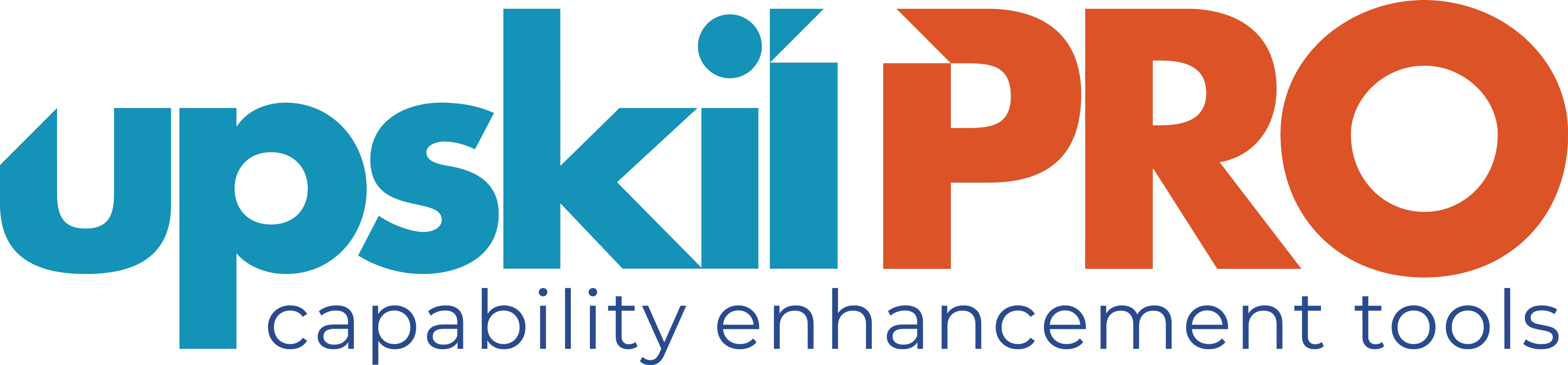 Vertical  POG
Typical Orientation
Header
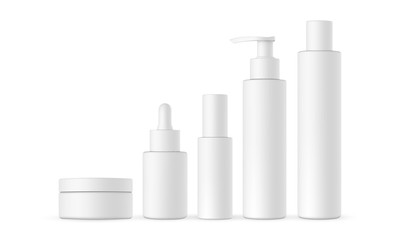 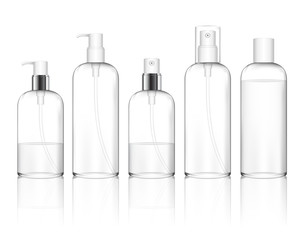 Level 1
1 linear meter
1 linear meter
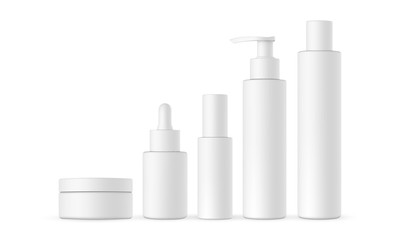 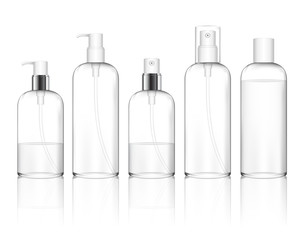 Level 2
1 linear meter
1 linear meter
Small Sizes
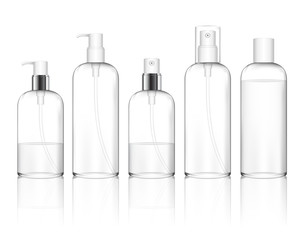 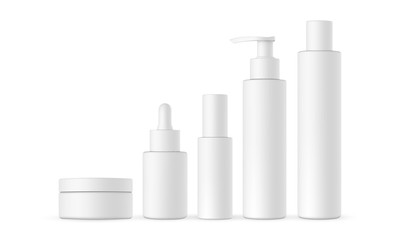 1 linear meter
Level 3
1 linear meter
Planogram
1.5 Meter
Medium Sizes
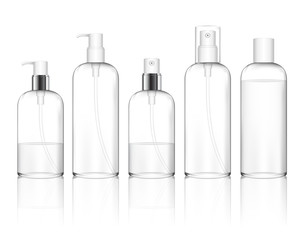 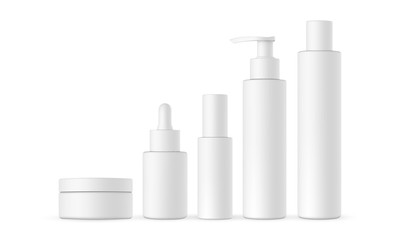 1 linear meter
Level 4
1 linear meter
Large Sizes
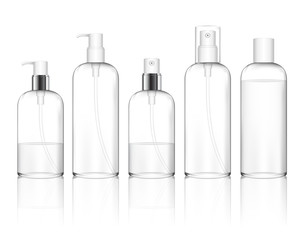 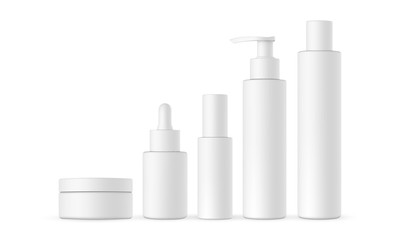 Level 5
1 linear meter
1 linear meter
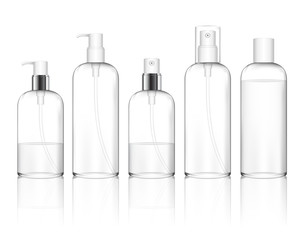 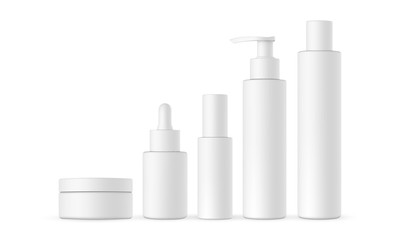 Level 6
1 linear meter
1 linear meter
1 Meter
1 Meter
Key Takeaway .
The block planogram uses visual effect and the capacity to accommodate all Sku's into 1 area thereby creating a pull effect for the consumer from a distance.
This works well when the Sku's are few and the sizes are few also , as the traditional layout uses smaller sizes above and mid to larger sizes below in a traditional layout for consumer engagement.
This layout works well when we have more sizes and more sku variants
19
www.upskilpro.com
Planograms
Scorecard  - Planogram design and placement.
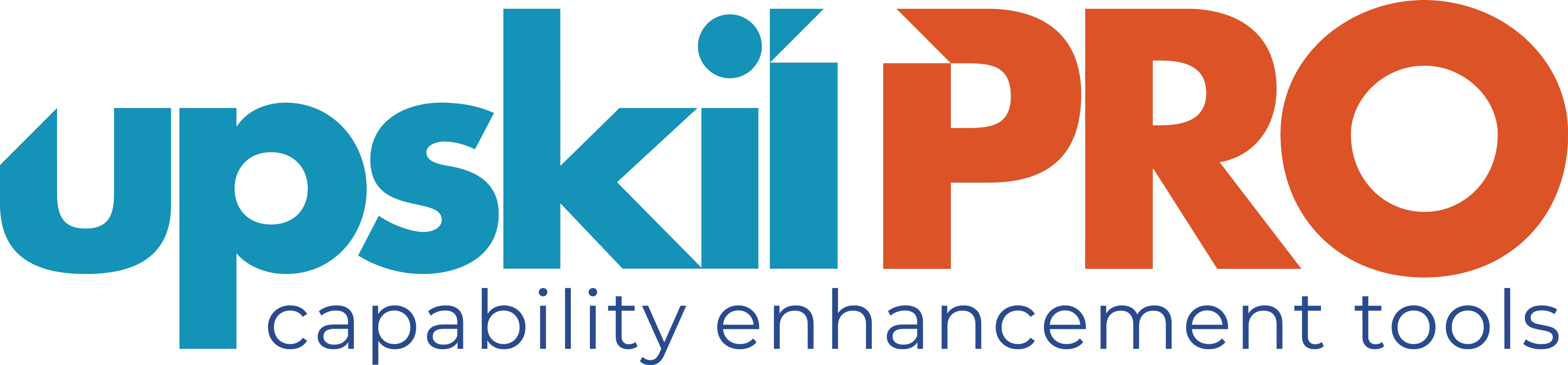 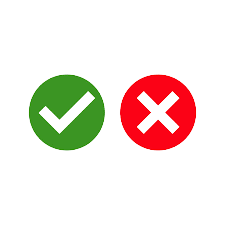 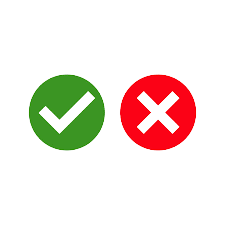 Macro level features
State
Category Strategy
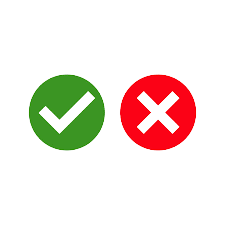 Compliance
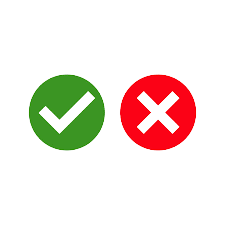 Key Takeaway .
We have indicated some of the most important elements in establishing a POG placement based on management and vision 
The category strategy is built on by the brand owner
The compliance can be both financial, and alignment to POG elements.
Executional standards are based on the concept of Design , Install and Service with regularity to ensure the POG is well maintained by the team and there is no dispute of sorts.
Contracts and agreements secure the POG.
Merchandising teams will need to be brought into the team to ensure management and servicing of the POG constantly 
Visual effect is more related to the art aspect of the planogramming aspect to ensure that the layout is well done with supports and Point of sale material where possible.
Layout and Adaptability is based on the location layout being relevant to both traffic flow and category relevance.
The last point is based on ideally ensuring the case fill is fully deployed onto the category and there are no loose pieces left.
Executional Standards
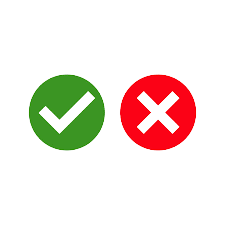 Data Alignment
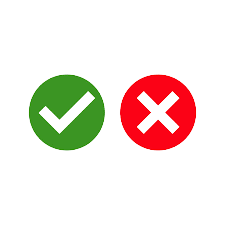 Contracts & Agreements
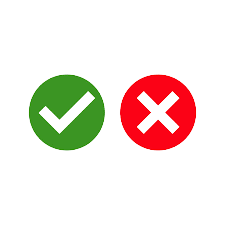 Merchandising Team responsibility
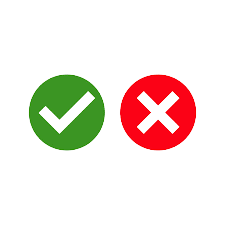 Visual Effect
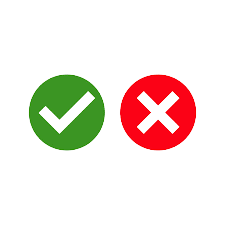 Layout and Adaptability
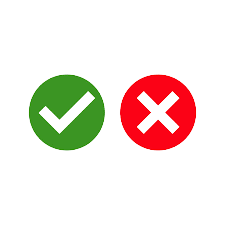 Alignment between packaging and Fill
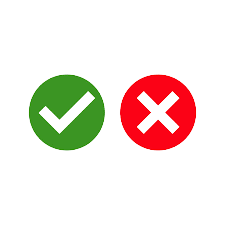 9/9
Sub Total
20
www.upskilpro.com
Thank you
21
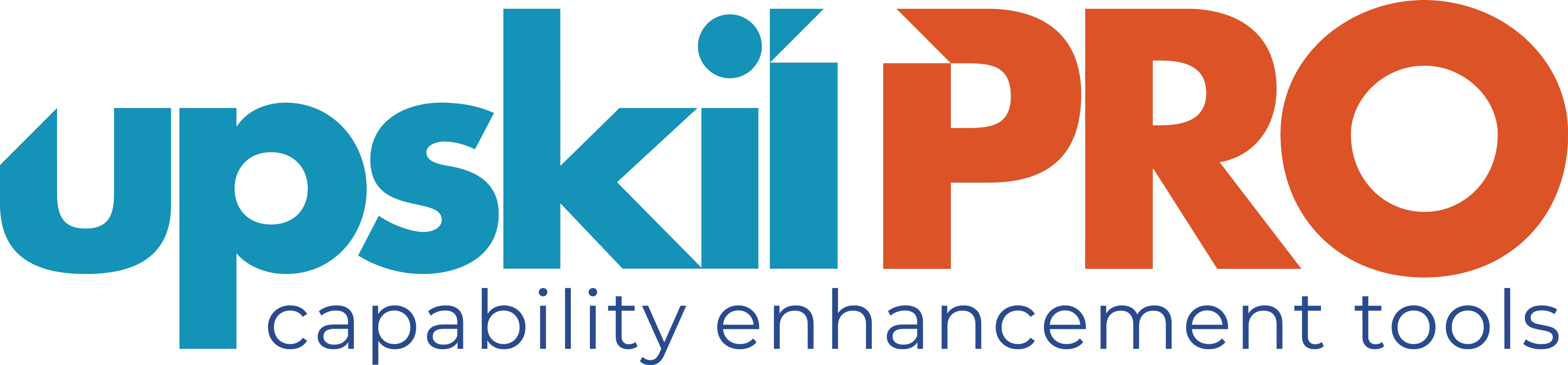 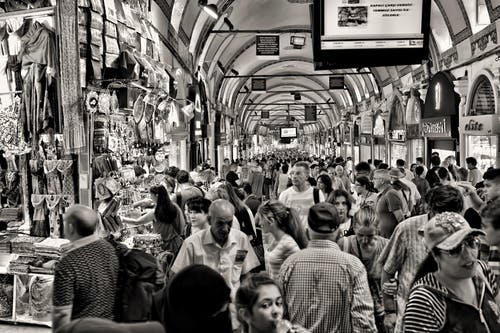 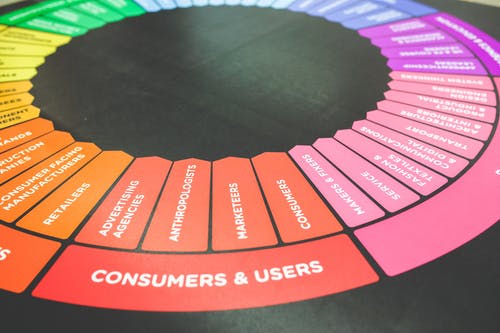 Created by 
ex-Procter & Gamble, Rothmans,  BAT, Gillette, Nokia, 
Microsoft & 3M managers.
UpskilPRO tools are designed in easy-to-use solutions, all you need to do is download the tool and get to work immediately . All UpskilPRO material has taken 100’s of hours and many 1000’s of $ to build , all this expertise and content is brought to you for a fraction of the cost to help professionals enhance their capability.

	core areas which are best suited to improve using our tools: 

Subject matter expertise 
Best practices
Analytical output & charting 
Prioritization
Process
Training
Making life simpler for 
Sales & Marketing professionals.
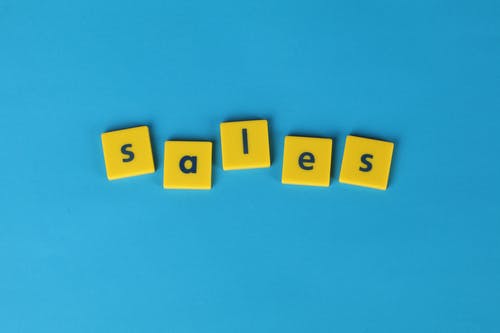 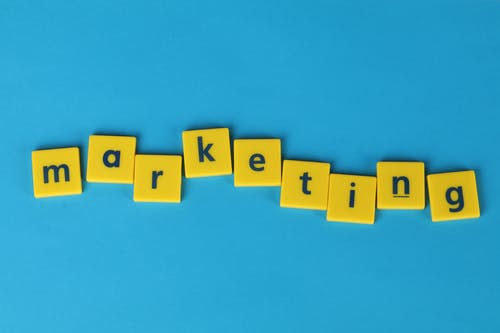 Tools in one place to get 10X productive now.
www.upskilpro.com
22
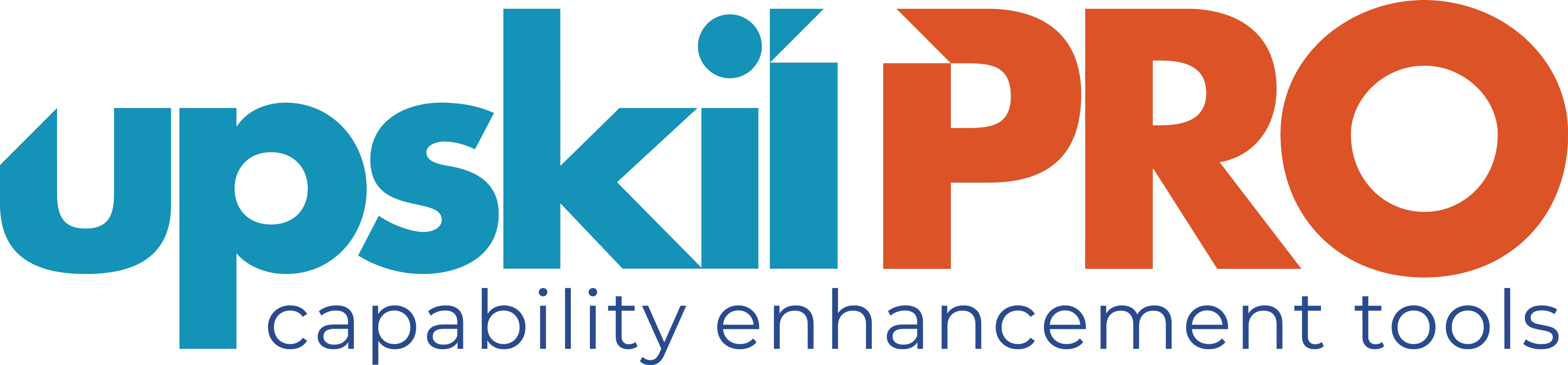 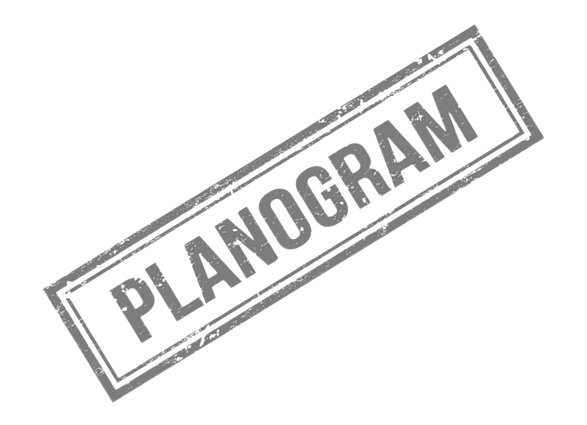 Planograms.
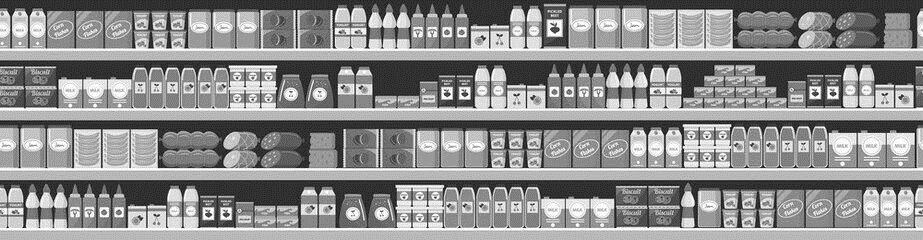 Sales & Marketing Fundamentals.
UpskilPRO e Institute for Sales & Marketing
Tools, Content & Templates 
Hand built using experience & insight